ЛИПА – ЗЕЛЁНЫЙ СИМВОЛ ПЕРМИ 
(из опыта работы)
БУДРИНА М.Г., Гостева М.А.
ГКБОУ «Общеобразовательная школа-интернат Пермского края»
ВАЖНО! повысить качество жизни людей с ограниченными возможностями
Влияние Зрительного нарушения на общее развитие ребёнка: снижение познавательной активности, замедление темпов развития
проблема
нарушение ориентировки в пространстве;
нарушение общей и мелкой моторики;
недостаточность зрительных образов;
искаженность восприятия сенсорных эталонов;
незрелость эмоционально-волевой сферы;
бедность словарного состава;
бедность эмоционального мира
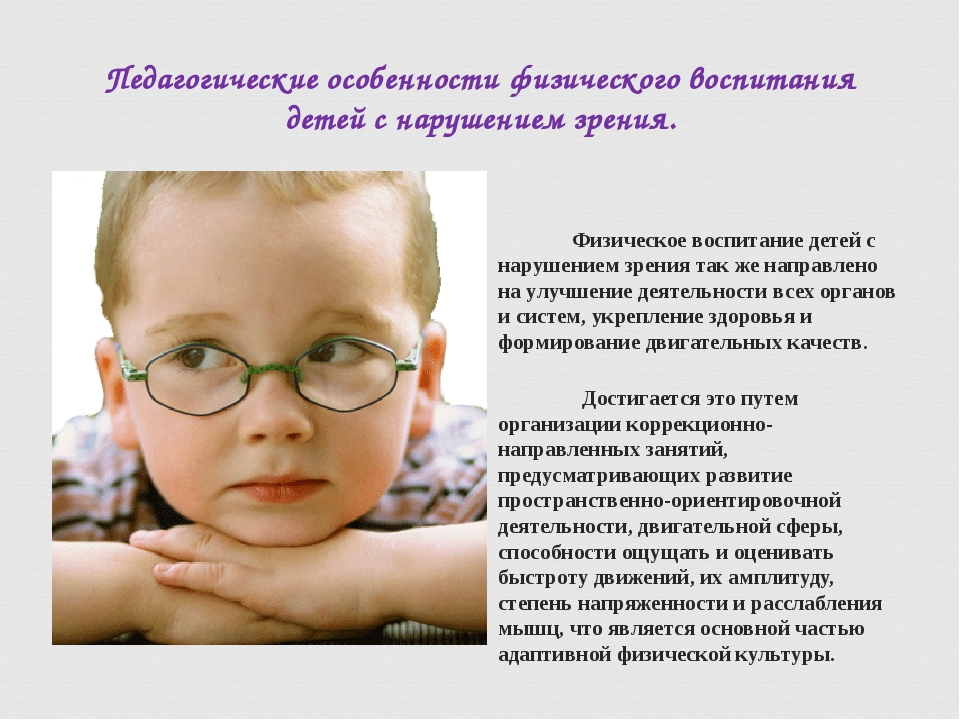 нравственно-патриотическое воспитание
одна из форм социально значимой деятельности обучающихся, способствующей формированию активной социально-нравственной позиции, опыта ответственного отношения к жизни, к себе и окружающим людям
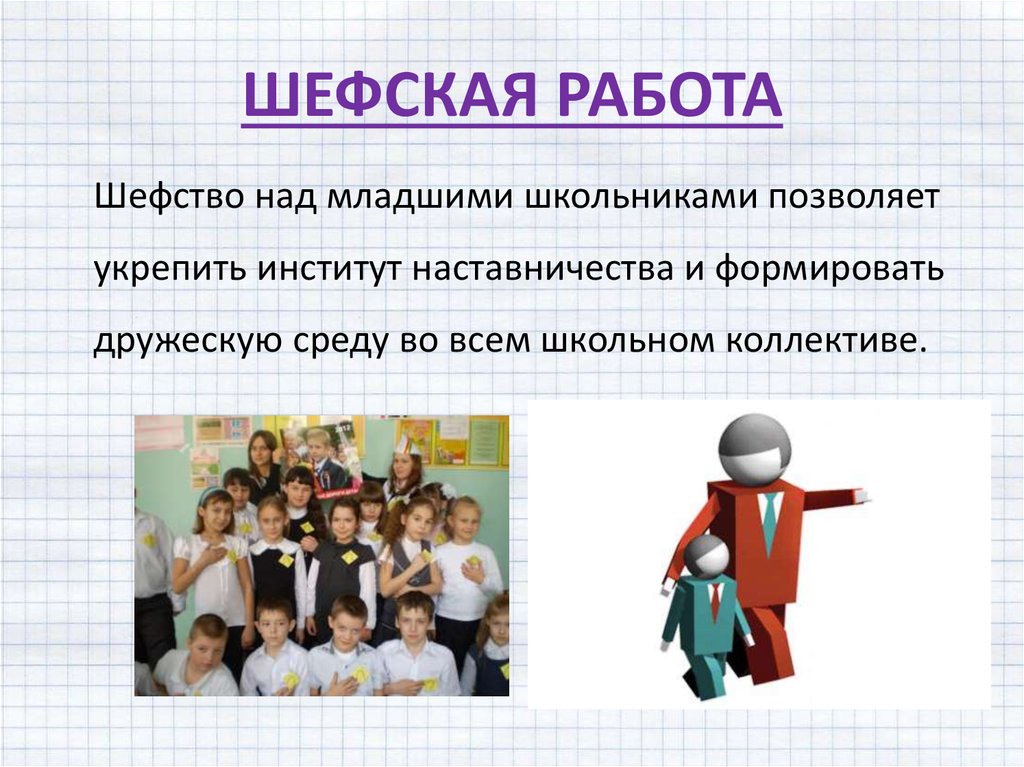 фотоконкурс
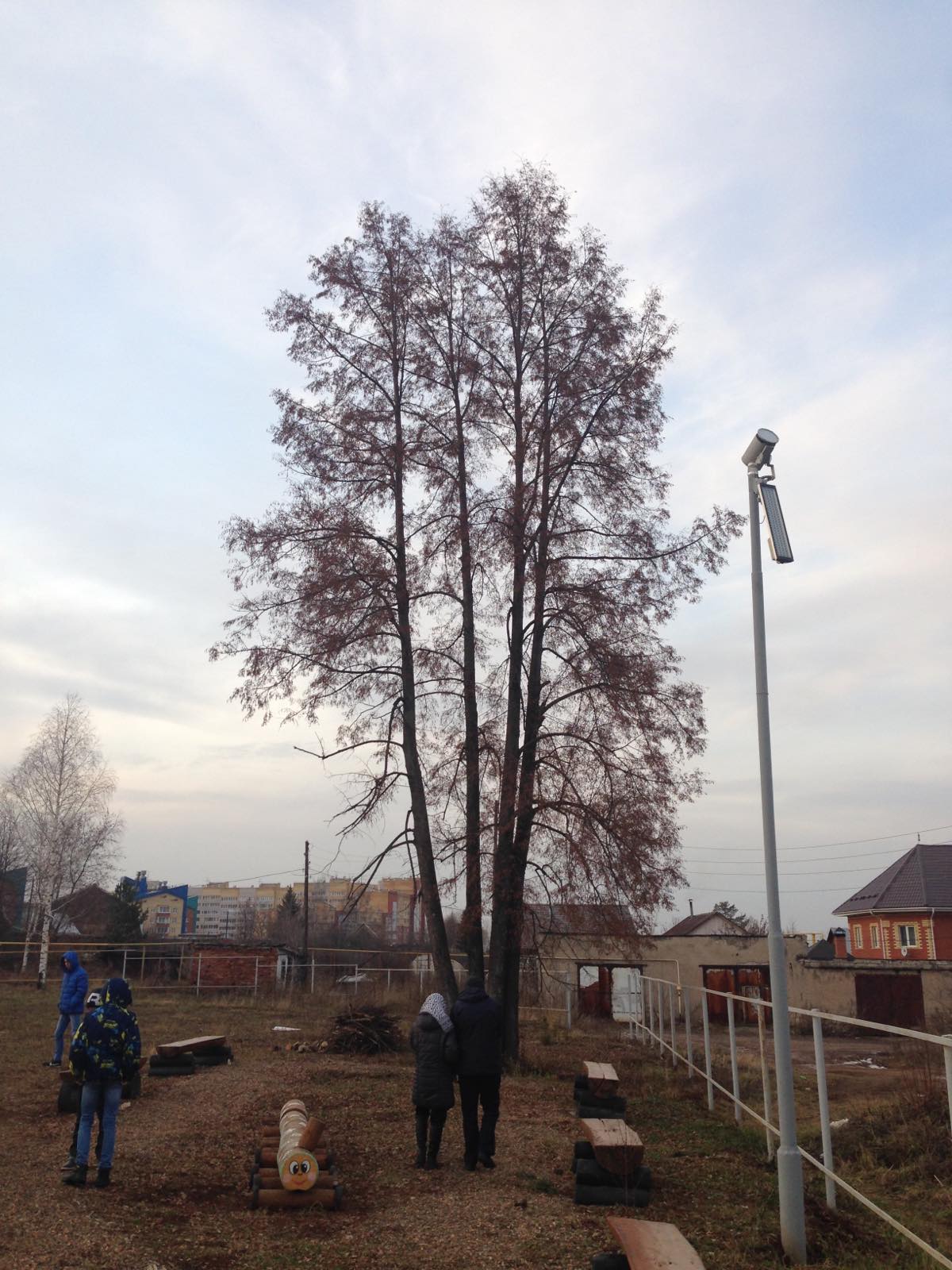 фотоконкурс
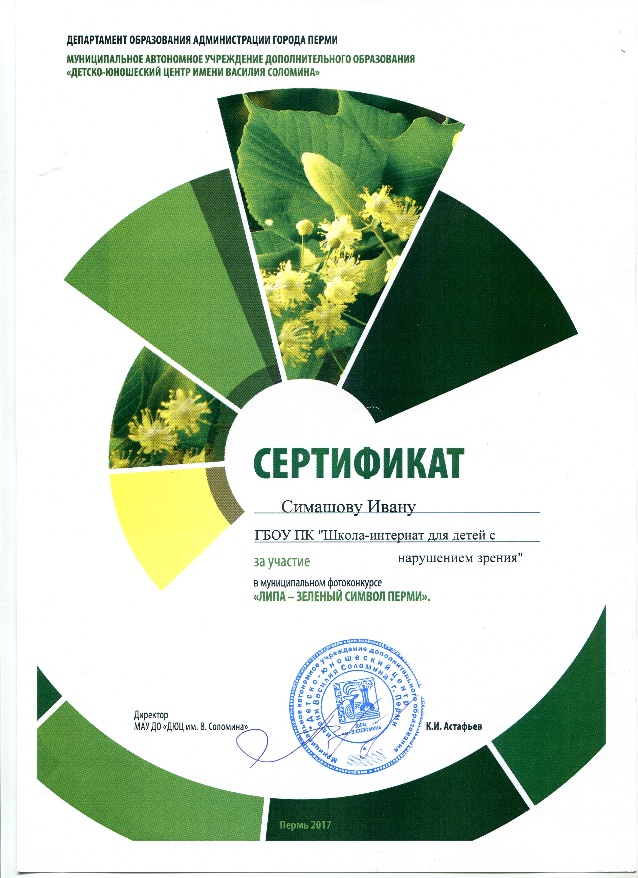 Вопросы               идея
Почему именно липа выбрана символом нашего города?
Кто её выбрал?
Какими необычными свойствами обладает липа? 
Результат: идея работы над исследовательским проектом, посвящённом липе
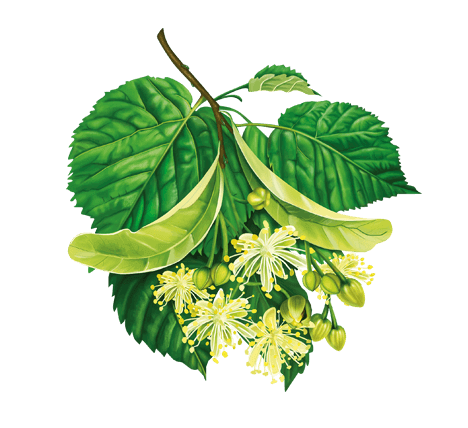 ЦЕЛЬ РАБОТЫ: 
привлечь внимание детей и взрослых к миру деревьев и кустарников, растущих в городе
сделать вывод о символе Перми
изучить полезные свойства липы
узнать об использовании липы
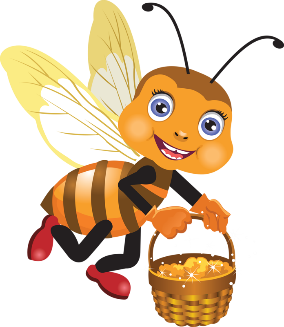 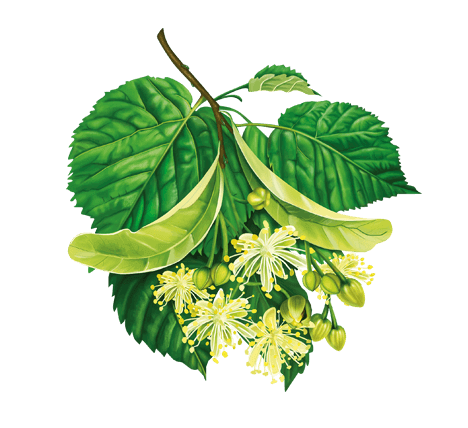 Гипотеза: 
если иметь больше информации о свойствах деревьев, то знания об этих растениях увеличат интерес пермяков к зелёным насаждениям; сделают растения нашими друзьями
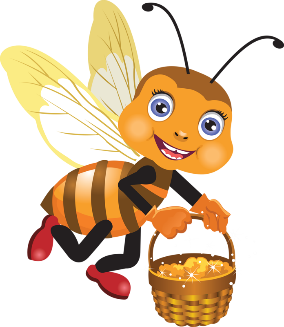 анкетирование
Какие деревья растут в зоне нашего города?
Перечислите узнаваемые места города, связанные с липой.
Знаете ли вы о таком дереве как липа? Если «да», то, что именно?
Какие части липы используют в народной медицине?
Какие интересные факты о липе Вам известны?
В.Г. эршон
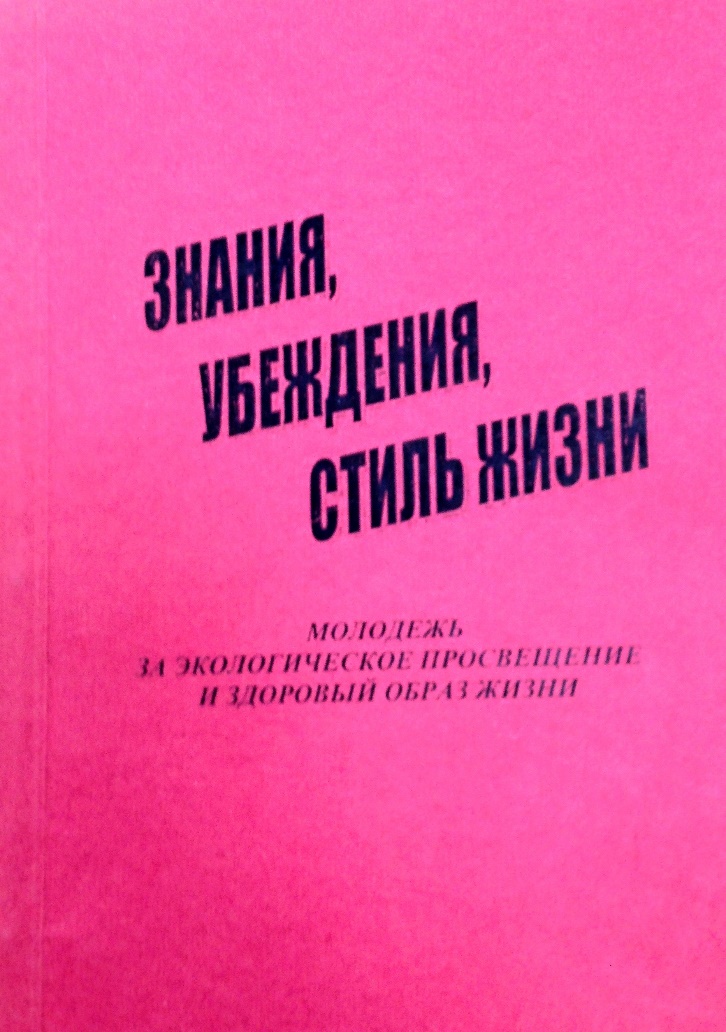 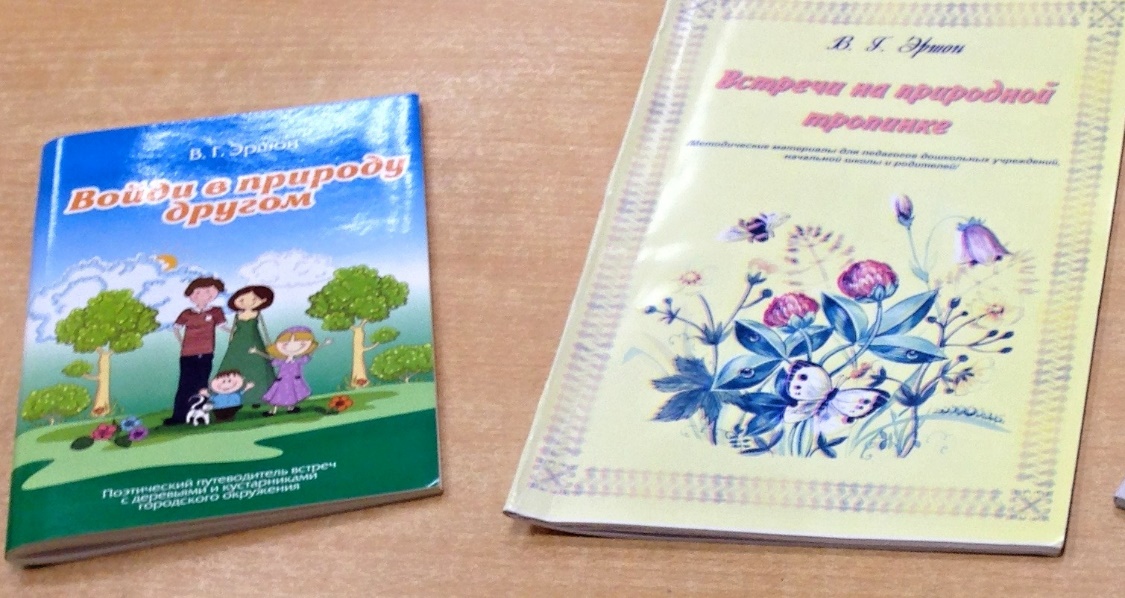 В.Г. эршон
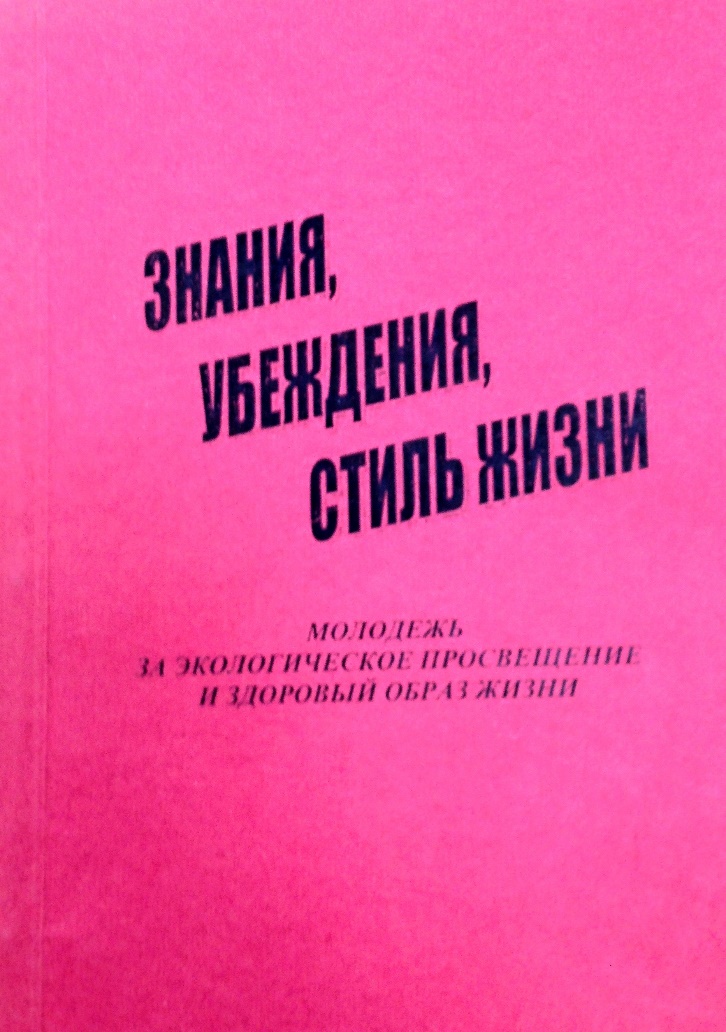 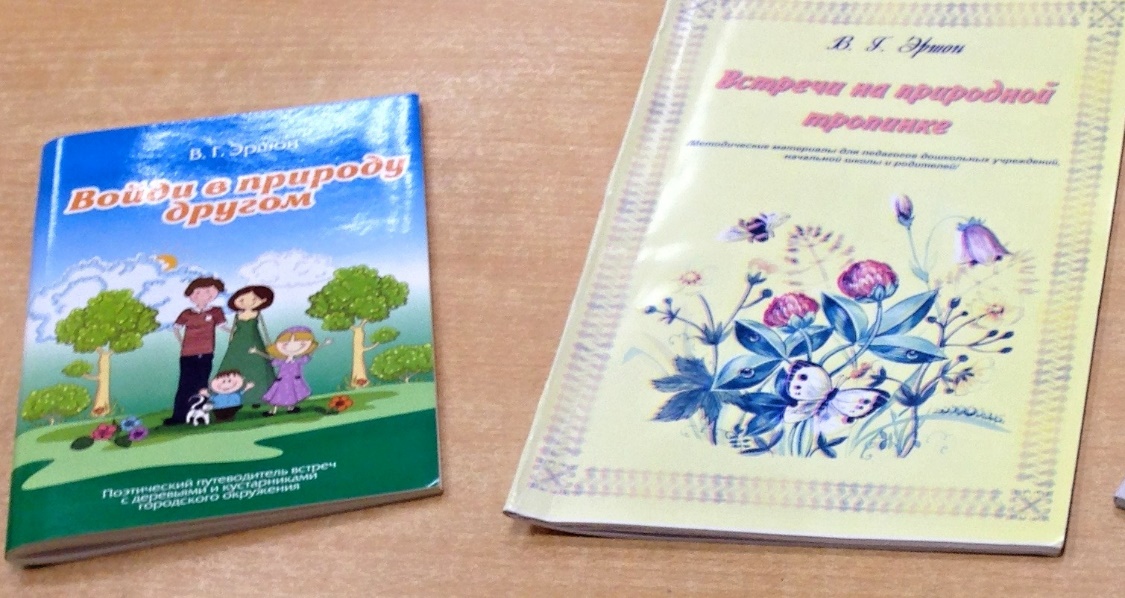 Результат работы
Липа – удивительное дерево, нежно-зелёное весной, обдающее медовым ароматом летом, поднимающее настроение желтизной листьев осенью, зачаровывающее графикой веток зимой
Липа сердцевидная распространена в средней и южной части европейской России до Урала.
Липа – давний, верный и любимый спутник человека, символ женственности
Липа - распространённое геральдическое растение. В Пермском крае - герб г. Оса
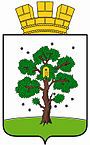 Инициаторы посадки
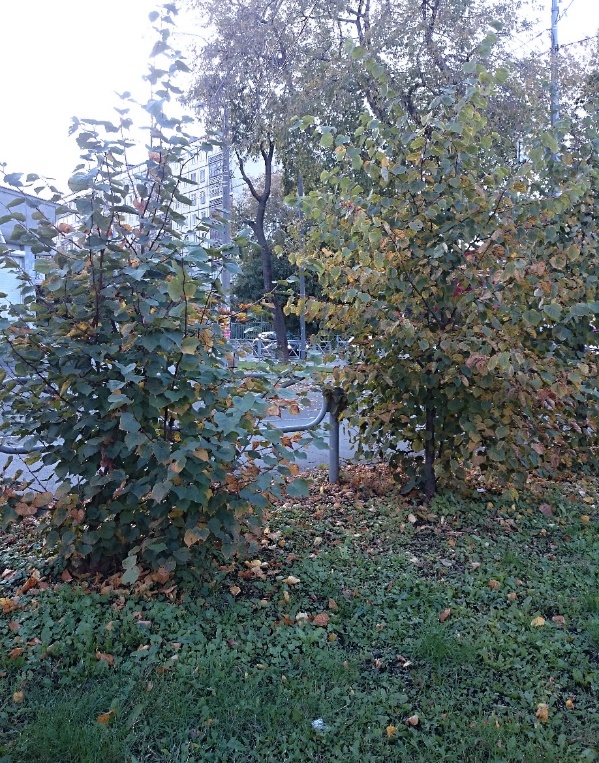 Карл Фёдорович модерах
Анастасьев Александр Константинович
История лИпы в перми
Карл Фёдорович модерах
Анастасьев Александр Константинович
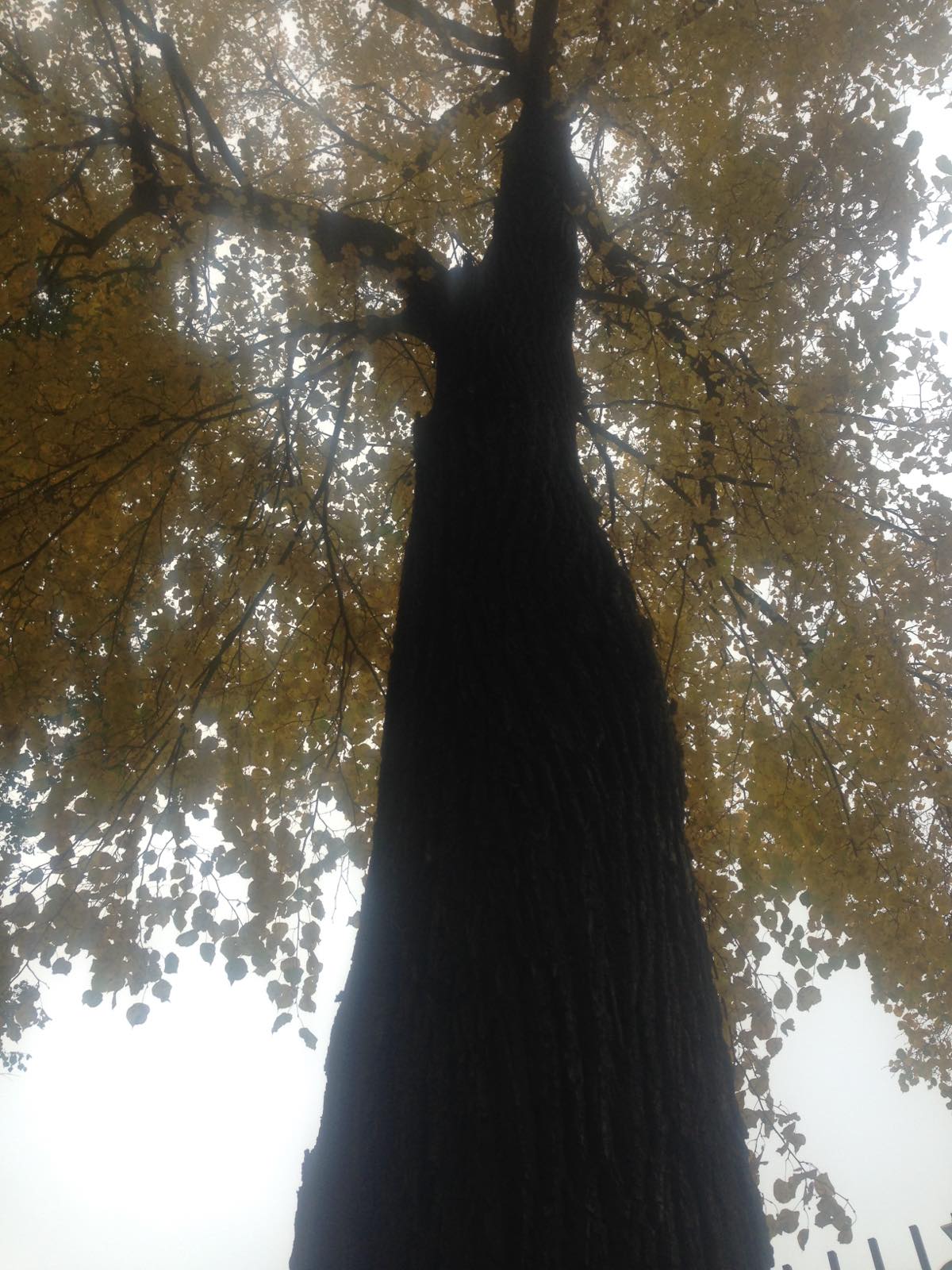 История Липы в перми
Пермь.  Церковь Марии Магдалины, 1909 г
Свидетельство любви пермяков к липам - старинные фотографии и открытки с видами Перми начала и середины XX в.
фотограф С. М. Прокудин-Горский
Летнее помещение биржи, 1909 год
Пермь, 
19 век
Исследования: Липа сегодня
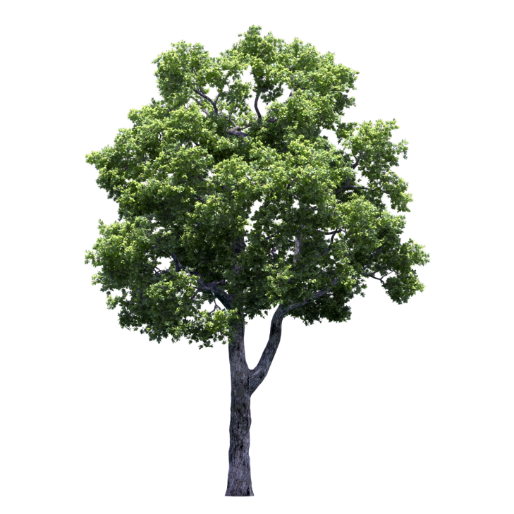 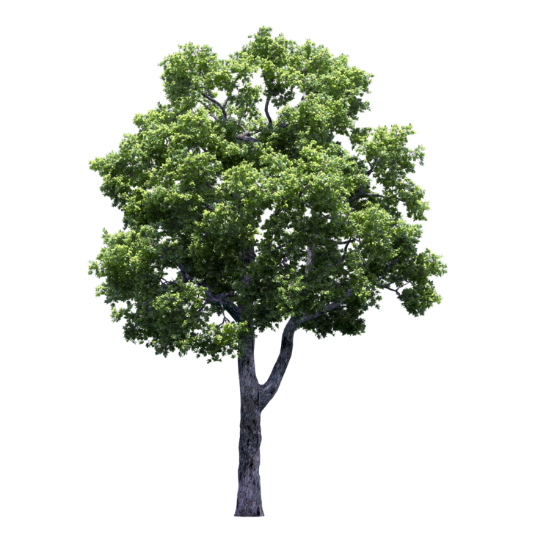 Широкий и прямой, как стрела, Комсомольский проспект расположен в центре города. 
Общая протяжённость - около 4 км. Данные получены в ходе работы с электронной картой г. Перми, одной из настроек которой была «Линейка», с помощью неё было получено значение – 3, 67 км
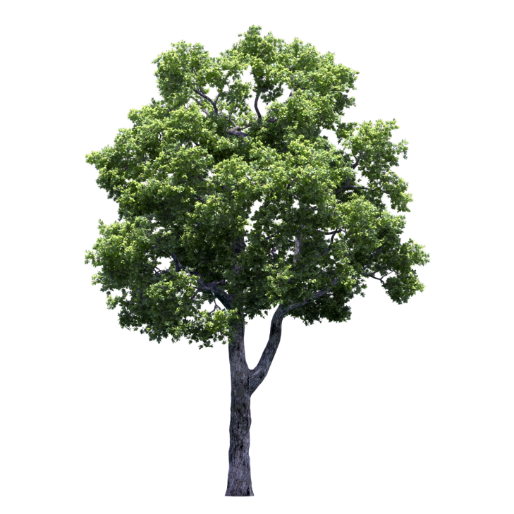 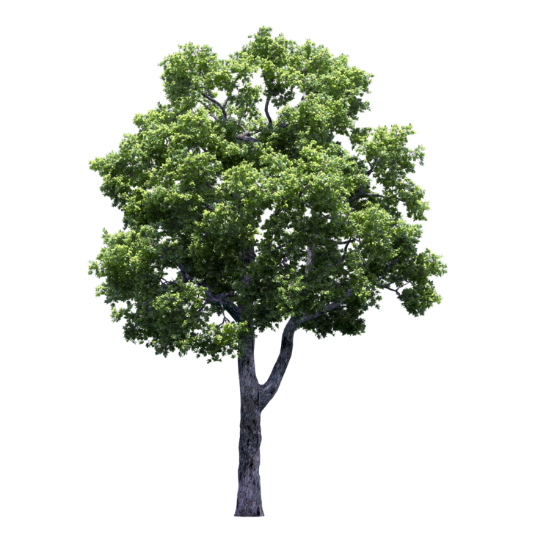 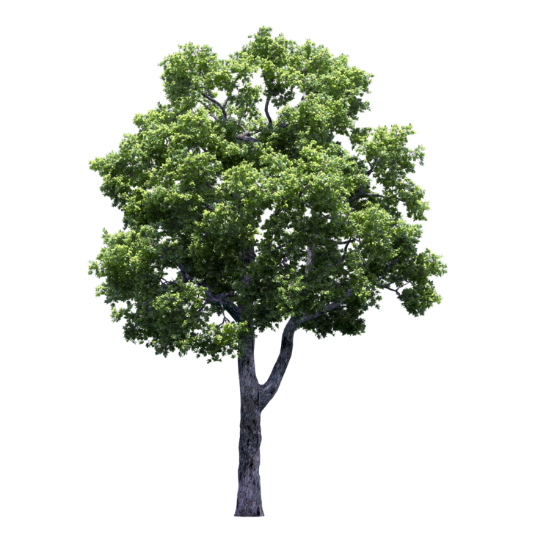 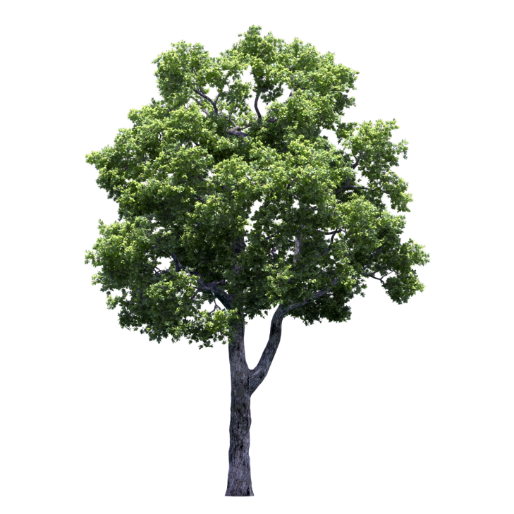 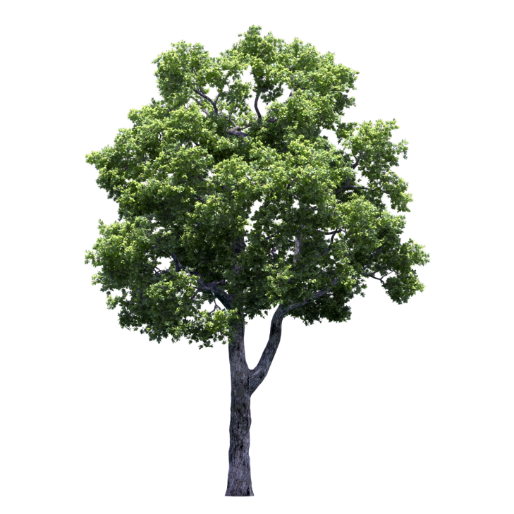 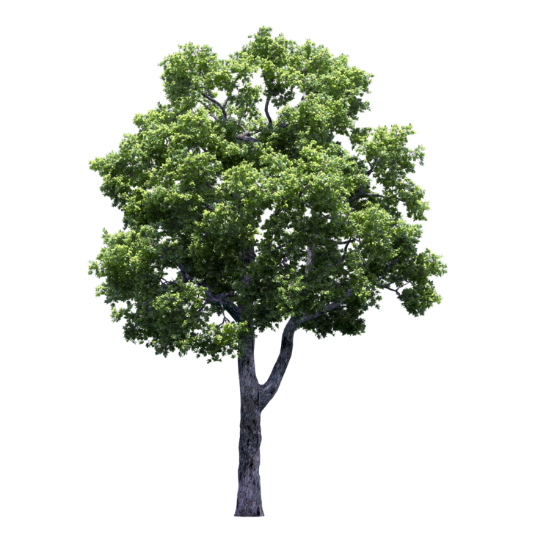 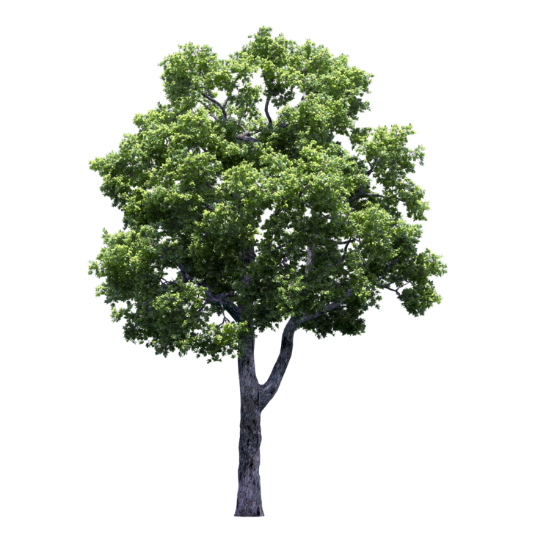 Пешая экскурсия
ИЗМЕРЕНИЕ ШИРИНЫ
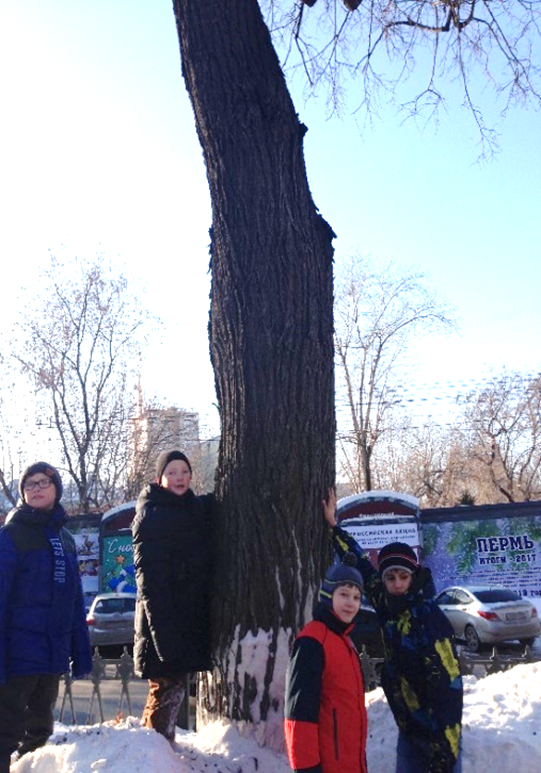 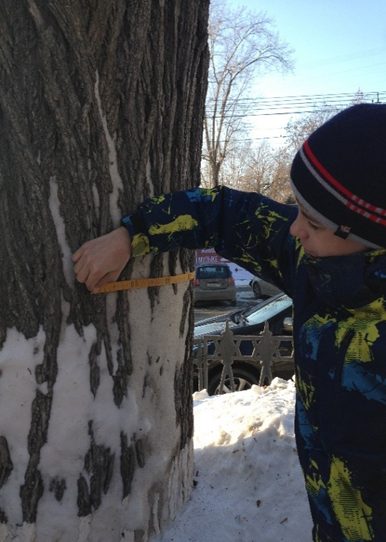 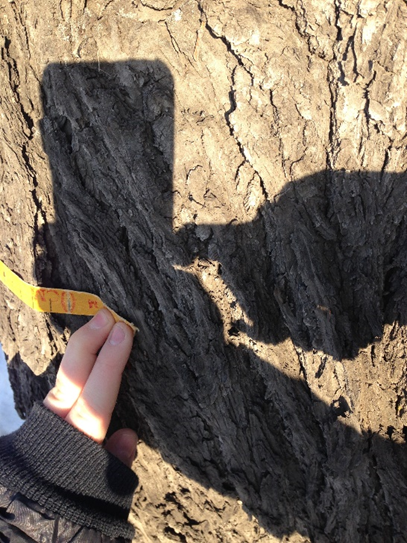 ВЫСОТА ЛИП
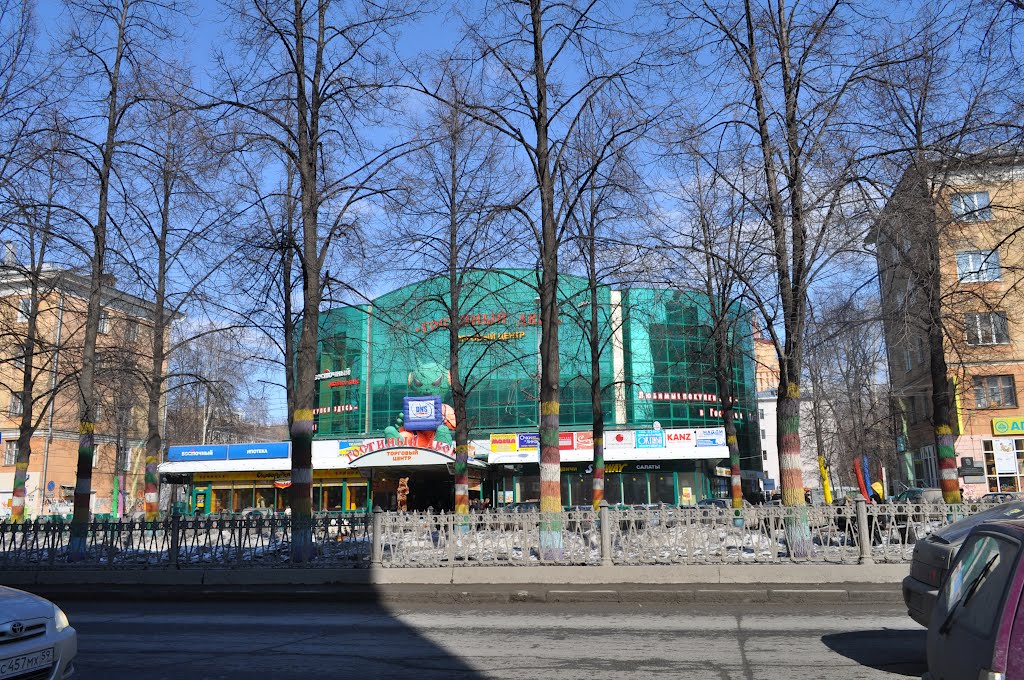 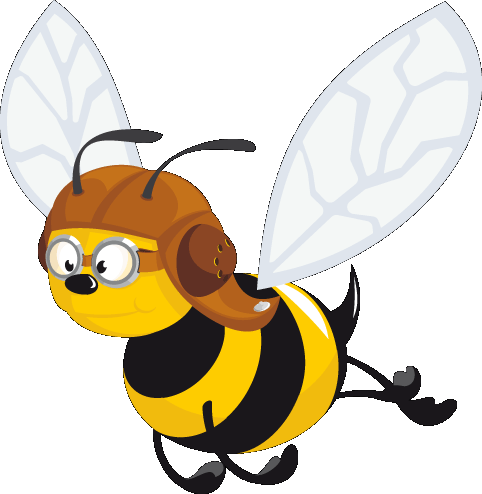 ИСПОЛЬЗОВАНИЕ ЛИПЫ
Липа как медонос
Липа и косметика
Древесина липы
Целебное действие
Кто к липе подойдёт, тот с добром уйдёт. 
Лист заготовит – скотину накормит.
От зноя, дождя укроет – сердце успокоит. 
Пчела мёд соберёт,
Хозяин с веником уйдёт. 
Обует, оденет, напоит, согреет. 
Злую простуду отгонит.
Кто липу сажает, того люд помнит, 
Тому Бог жизнь продляет!
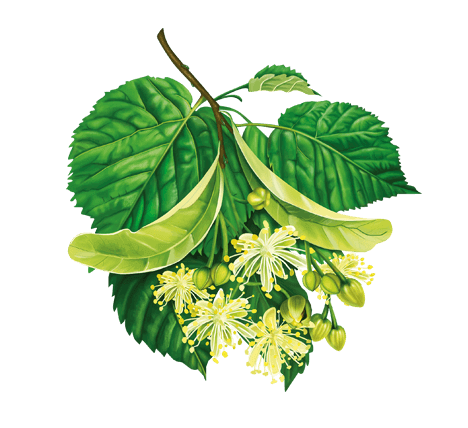 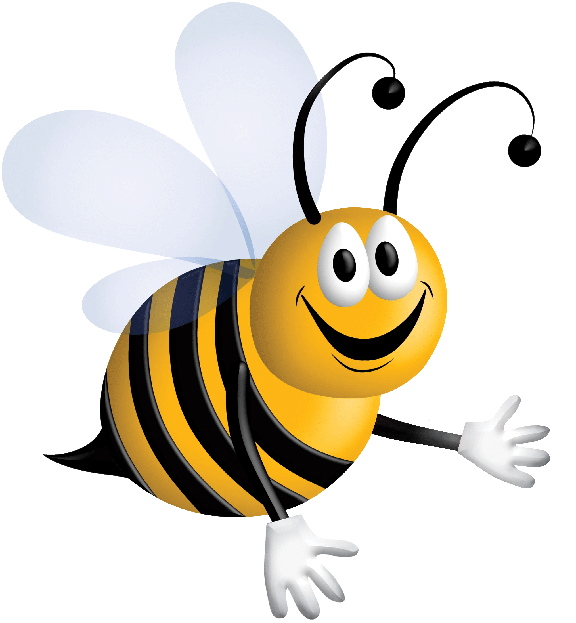 Наш вклад
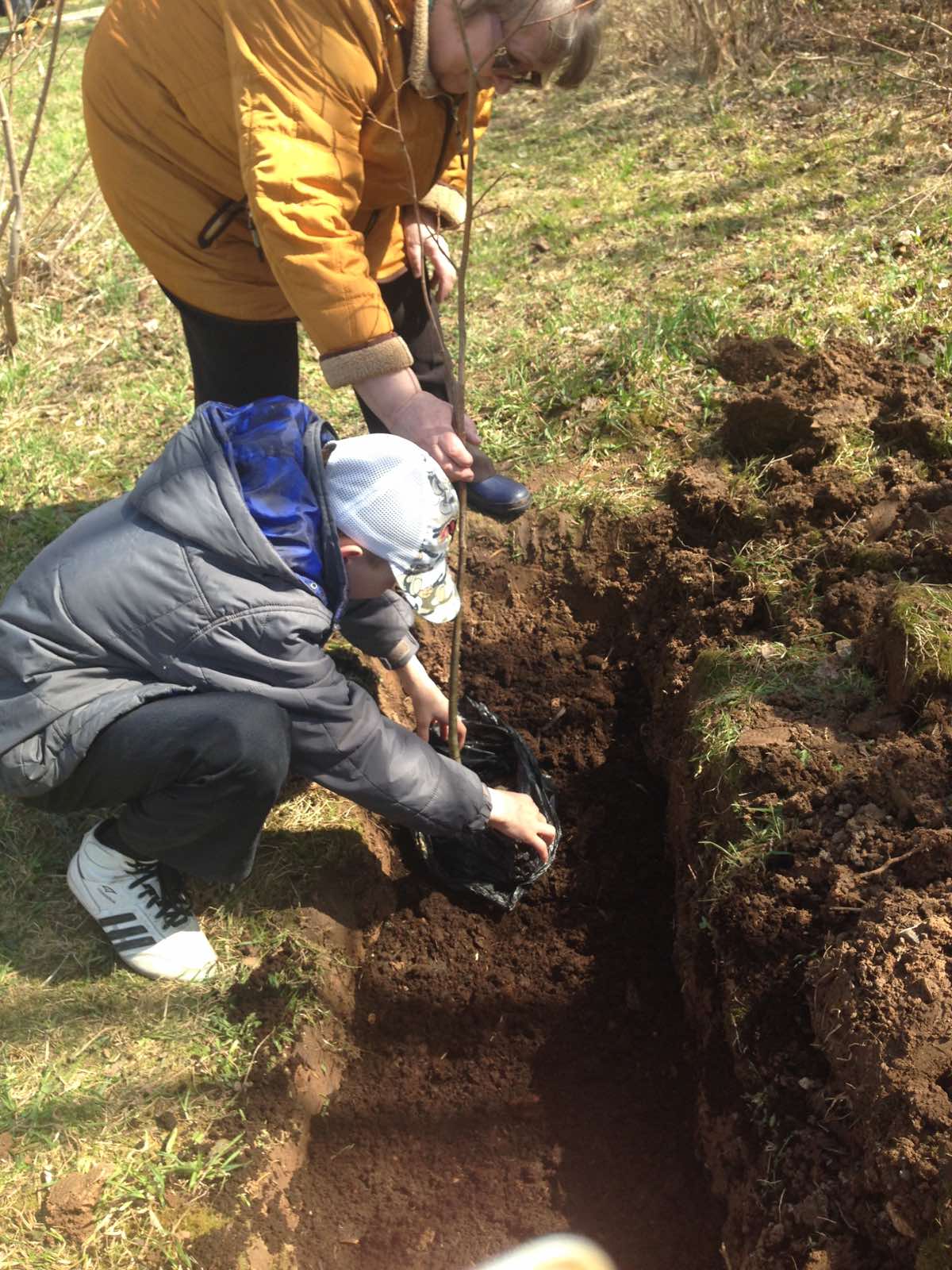 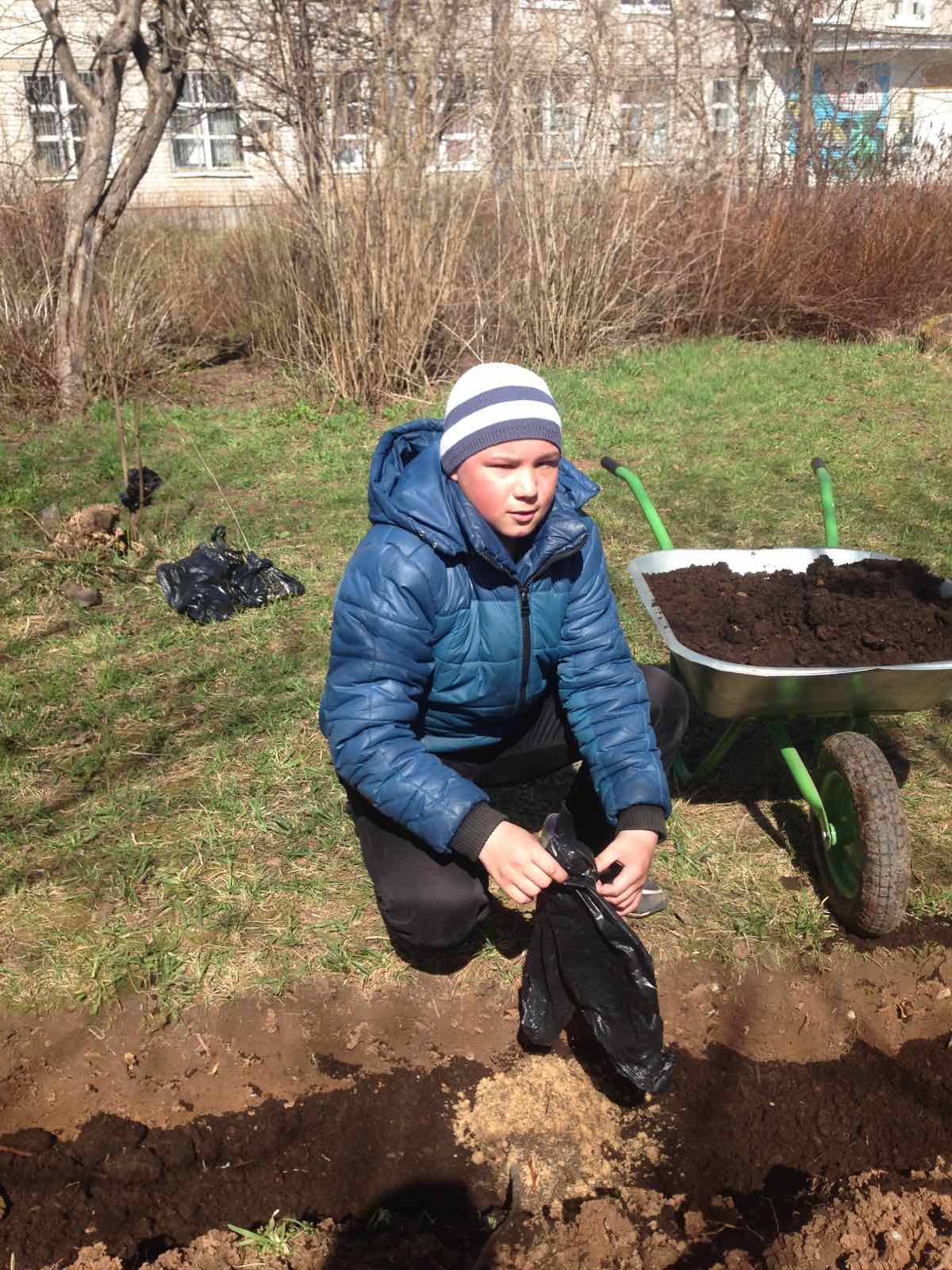 Акция «береги лес»
уборка территории
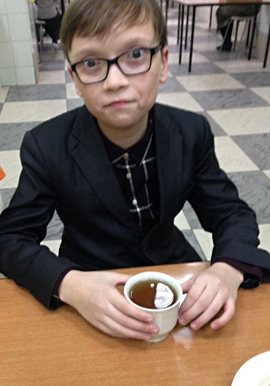 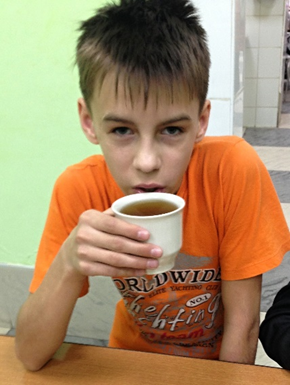 Спасибо за внимание!
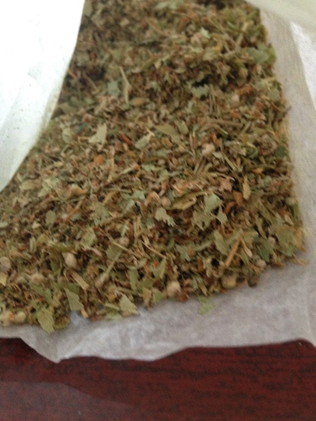 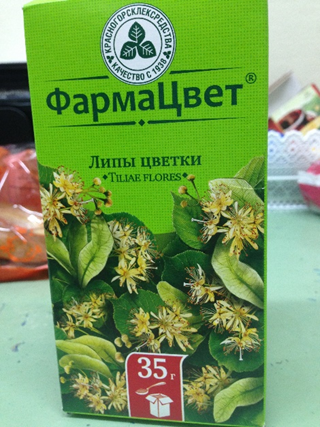 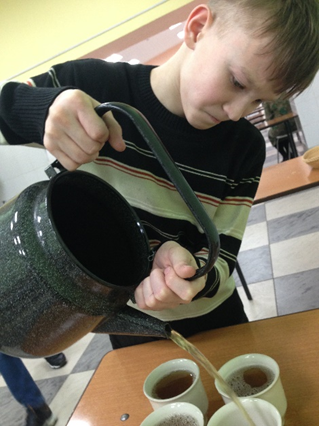